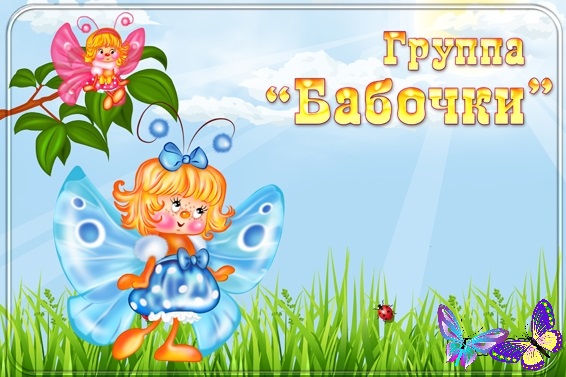 Наш девиз:
Мы как бабочки порхаем, обо всём на свете знаем!
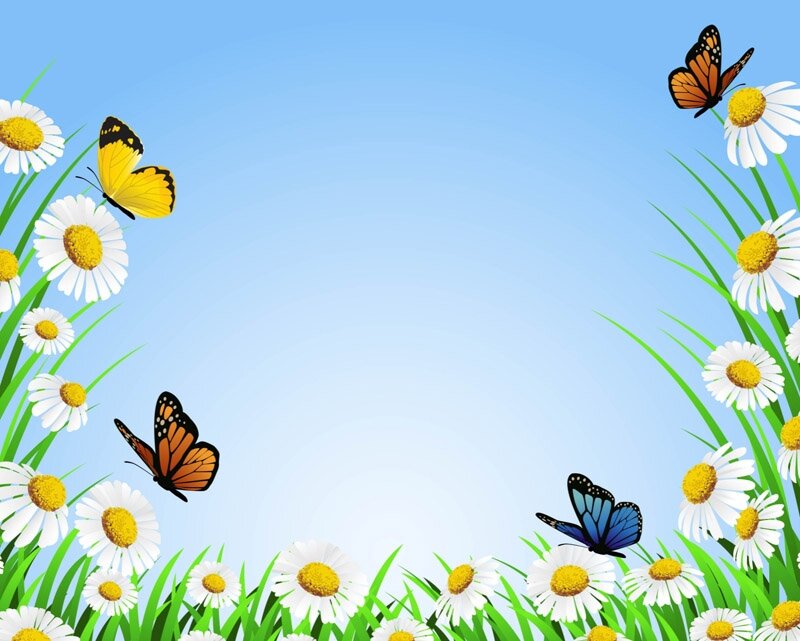 Здоровье – это главное!
Развитие – это важное!
Положительные эмоции – это необходимое! Каждому родителю хочется видеть своих детей здоровыми, веселыми, умными. Ведь свои дети самые лучшие! Поэтому мы прилагаем максимум усилий к тому, чтобы дети развивались, а родители за них радовались.
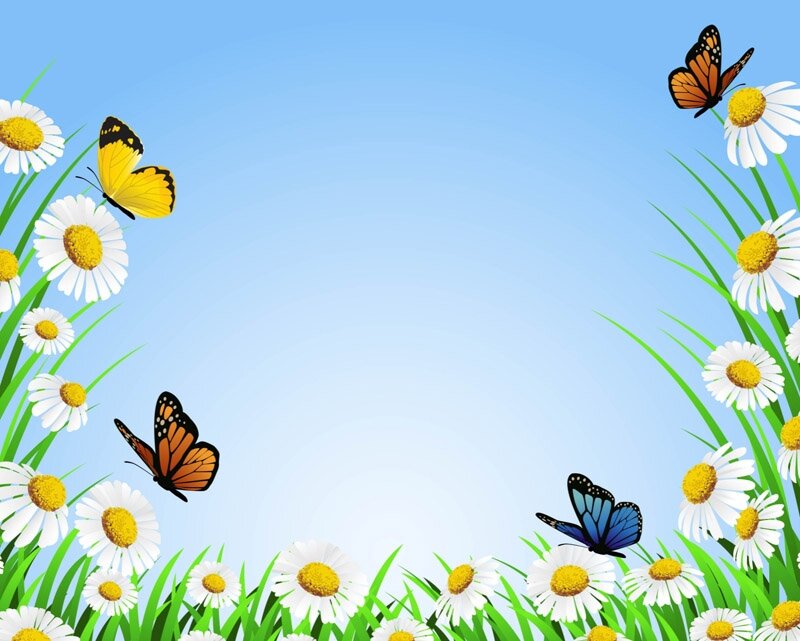 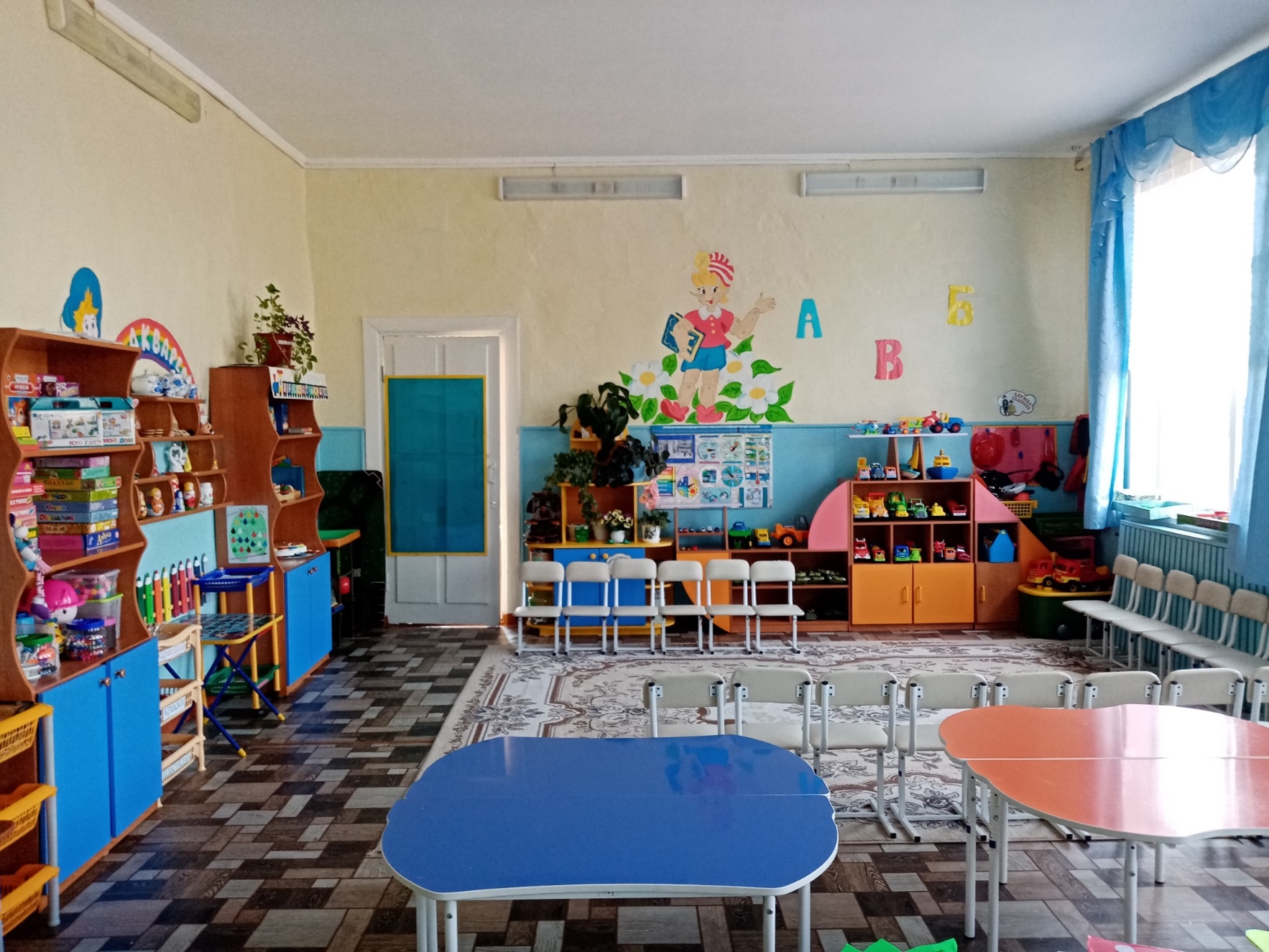 Небольшая экскурсия 
     по нашей группе
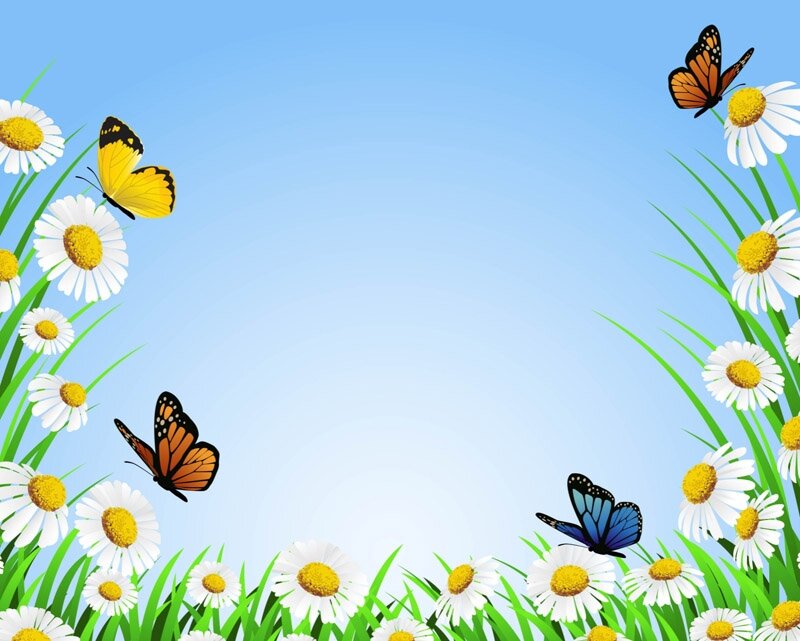 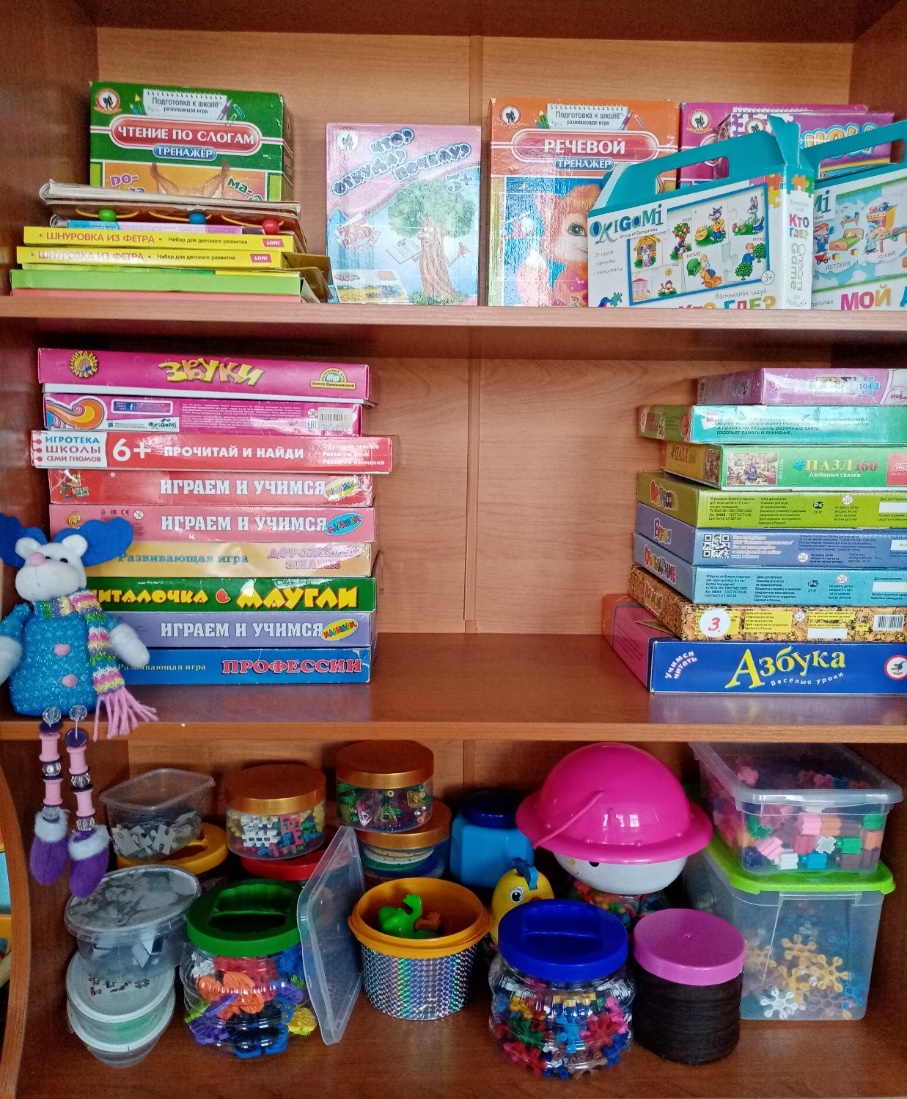 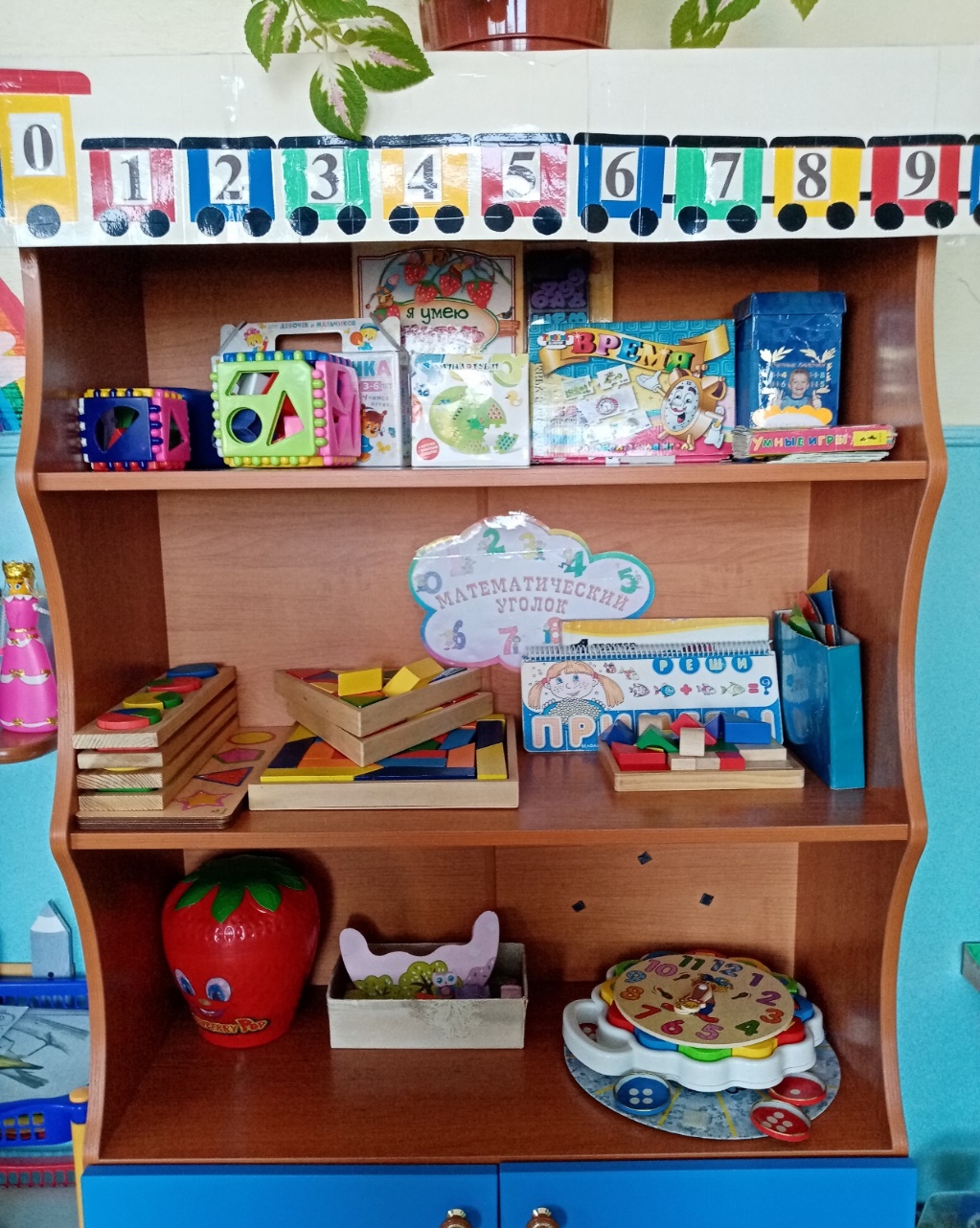 Мы с фигурами знакомы.
Про цифры много узнаем.
И математики законы, постигать не устаем!
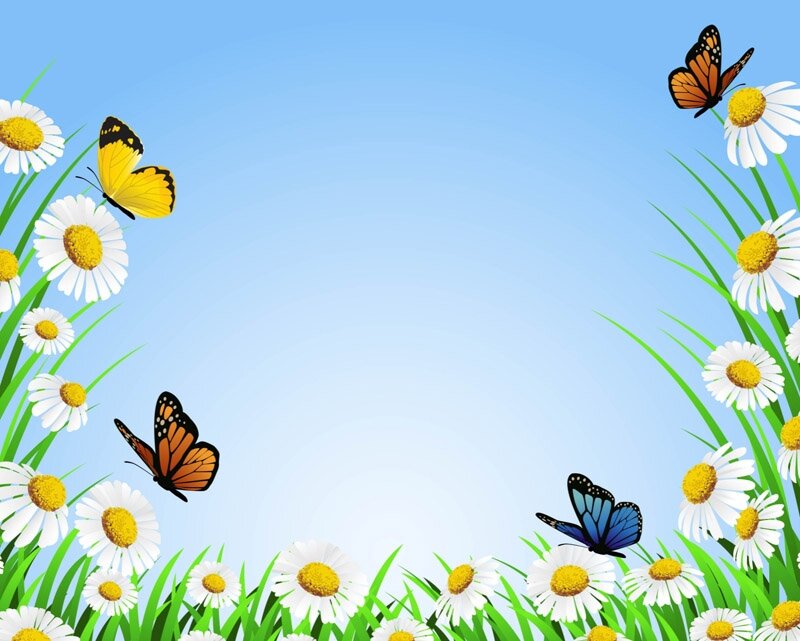 Очень мы театры любим,
Круглый год мы с ними дружим:
В нашей группе все актеры, 
Кукловоды и танцоры…
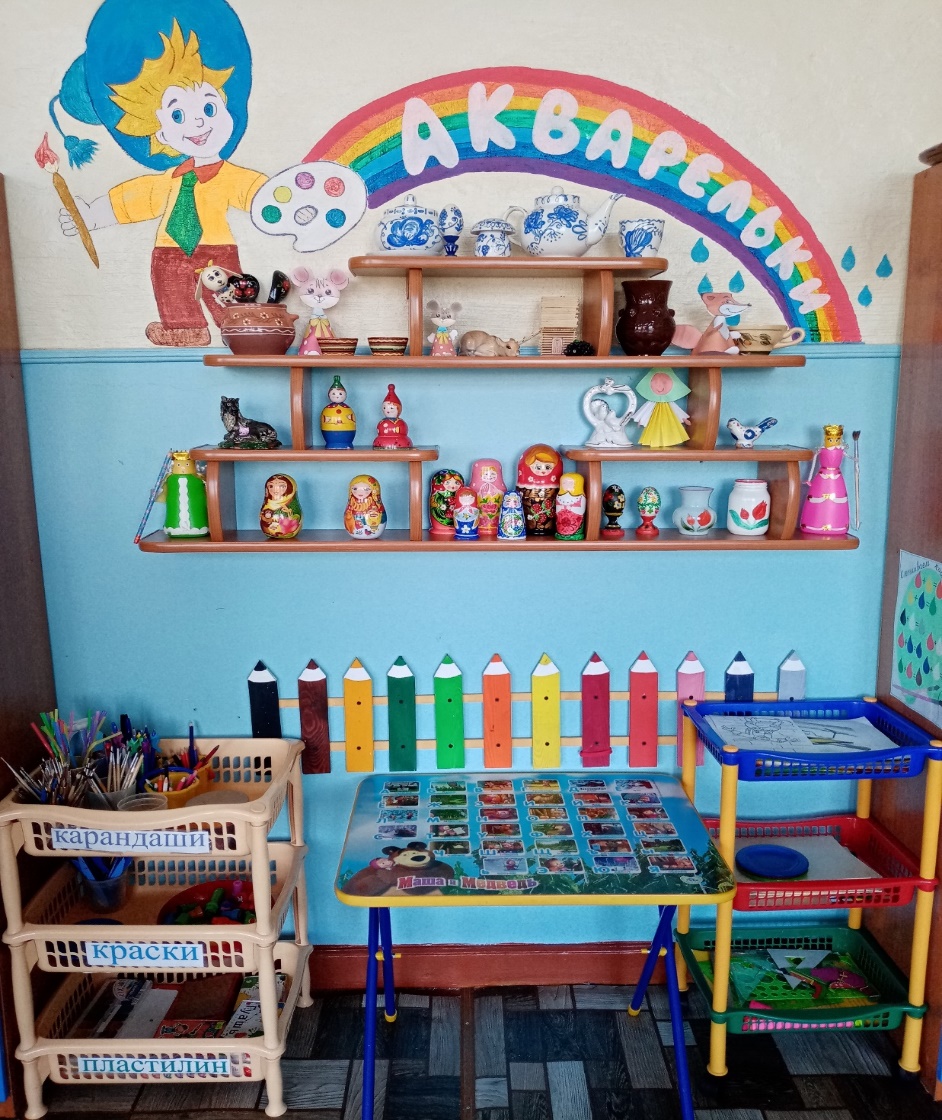 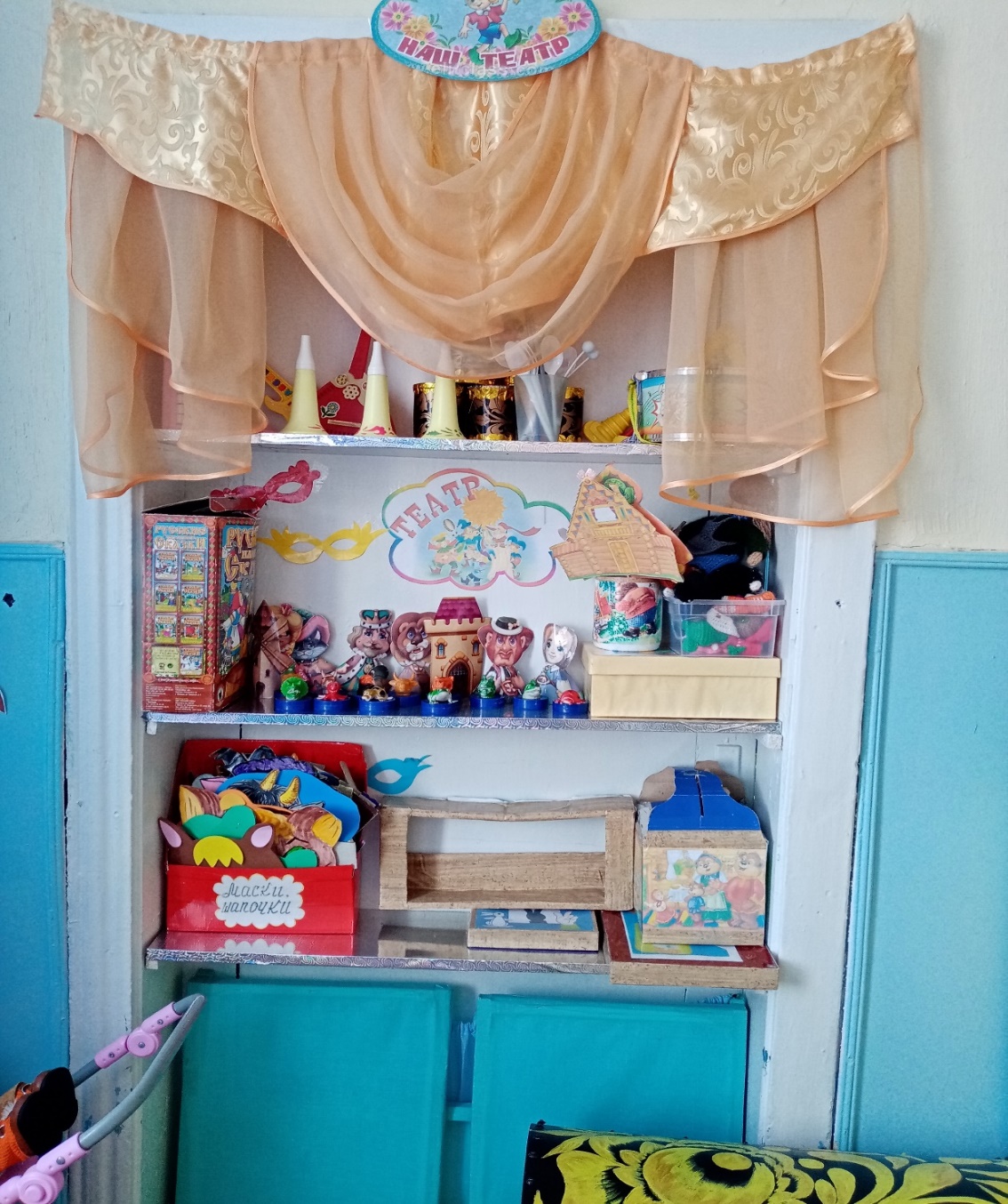 И в 10 лет, и в 7, и в 5
Все дети любят рисовать
И каждый смело нарисует
Все, что его интересует.
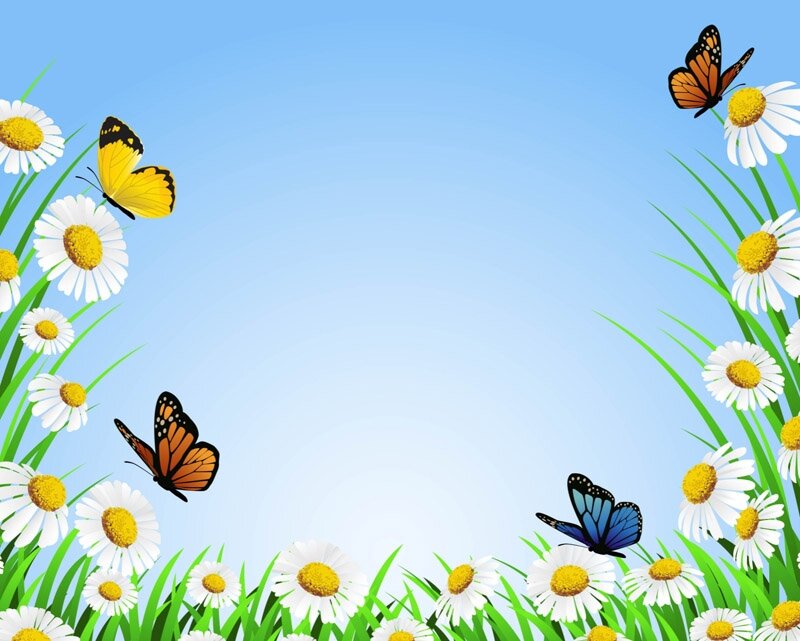 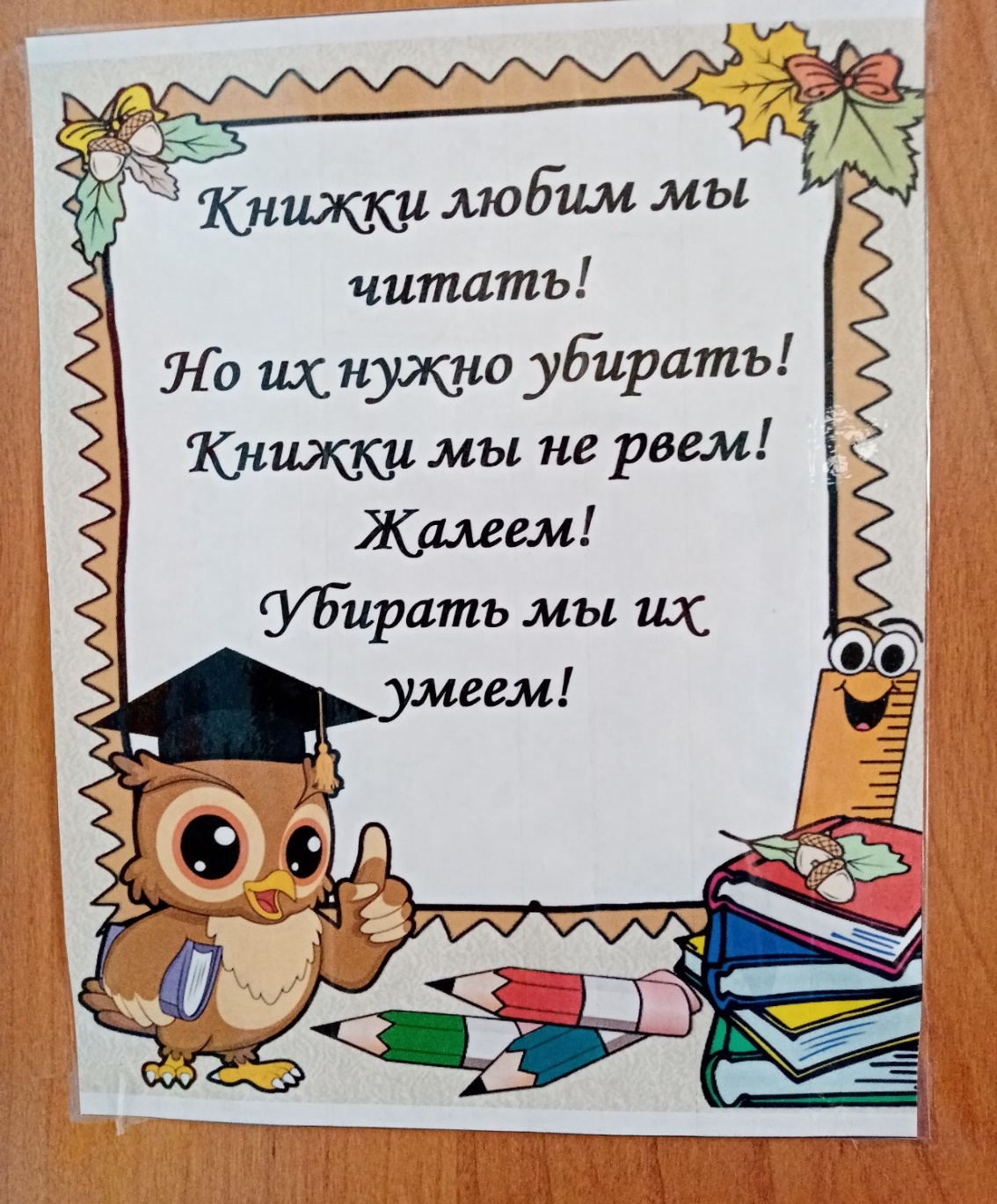 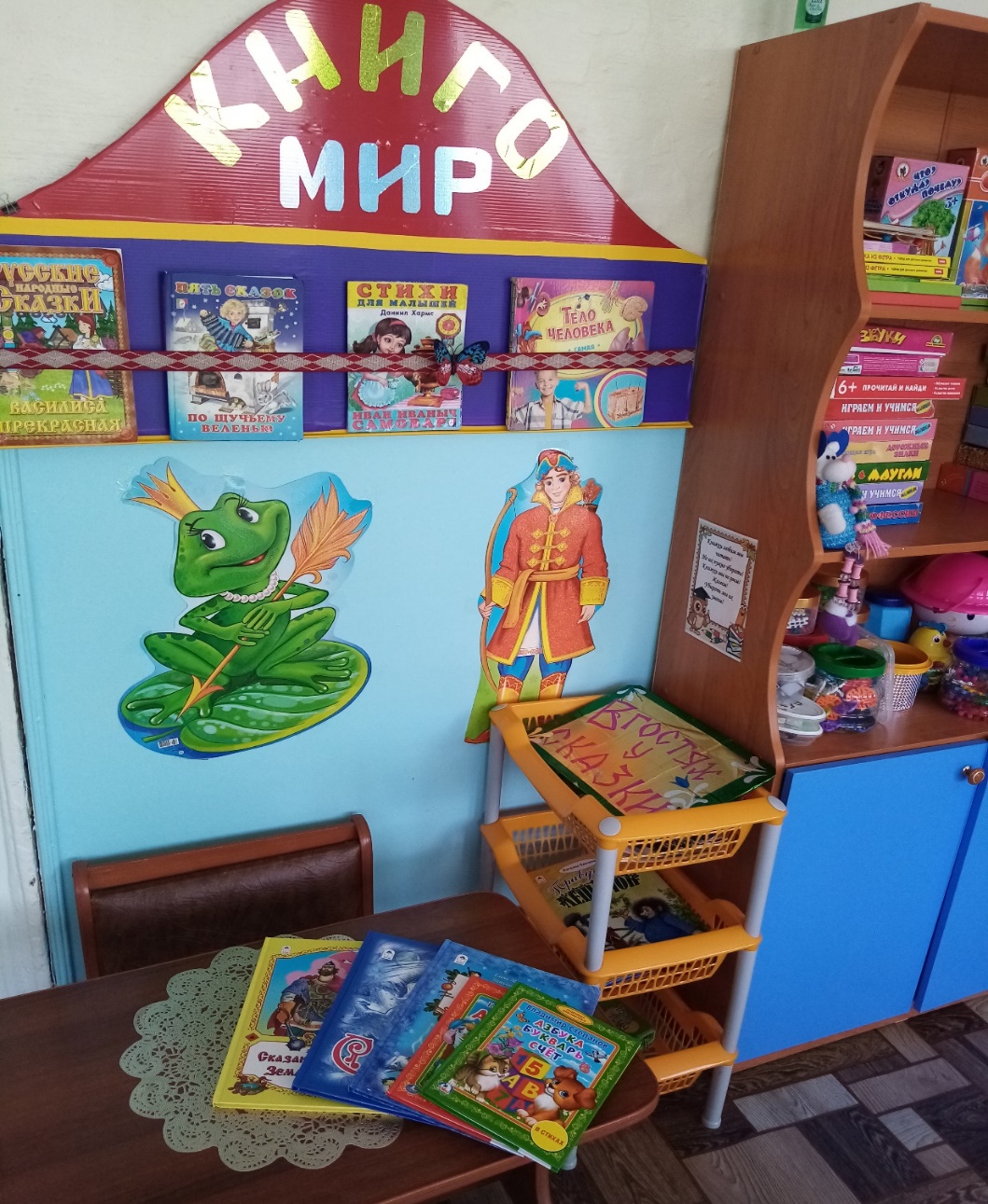 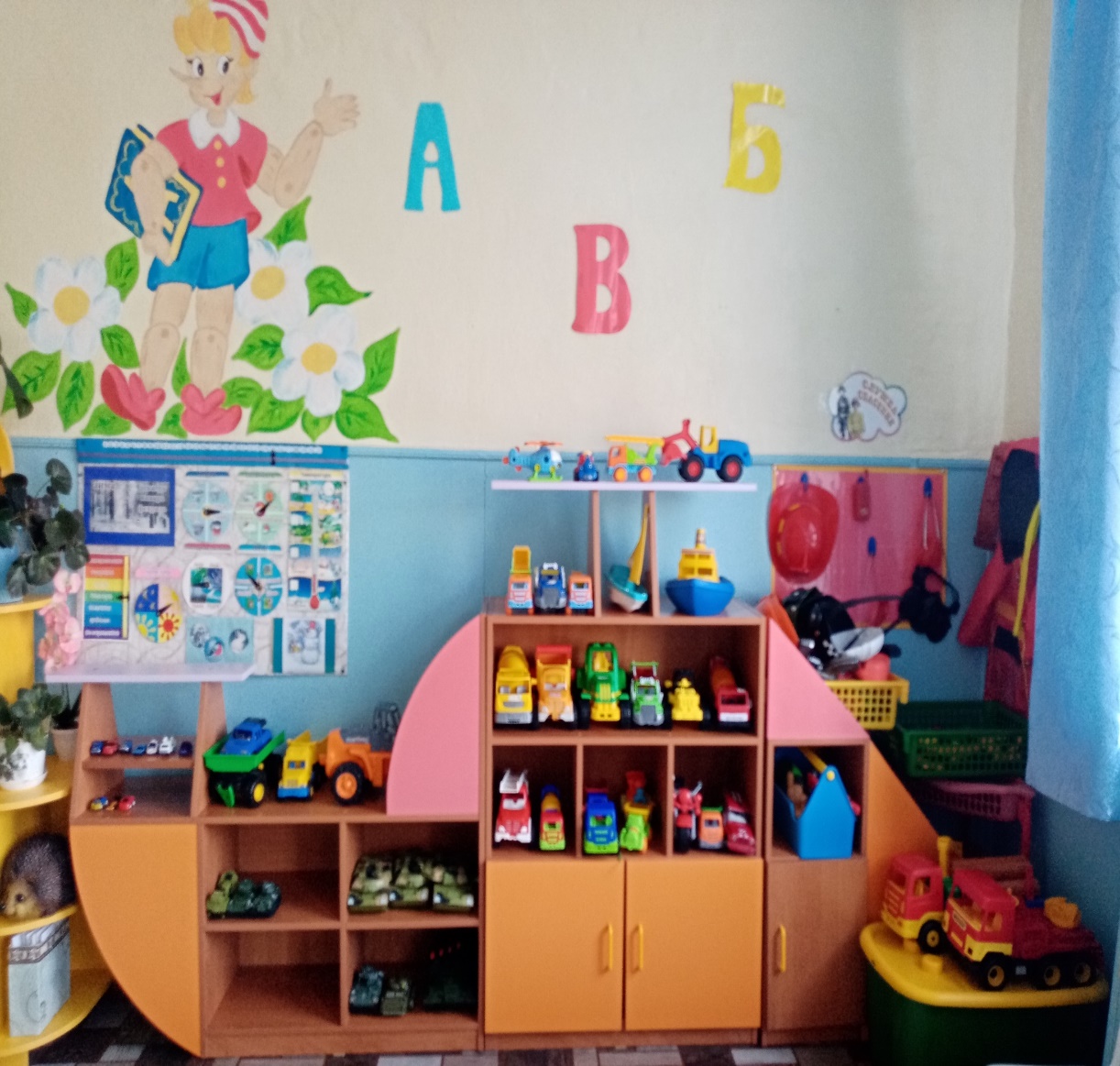 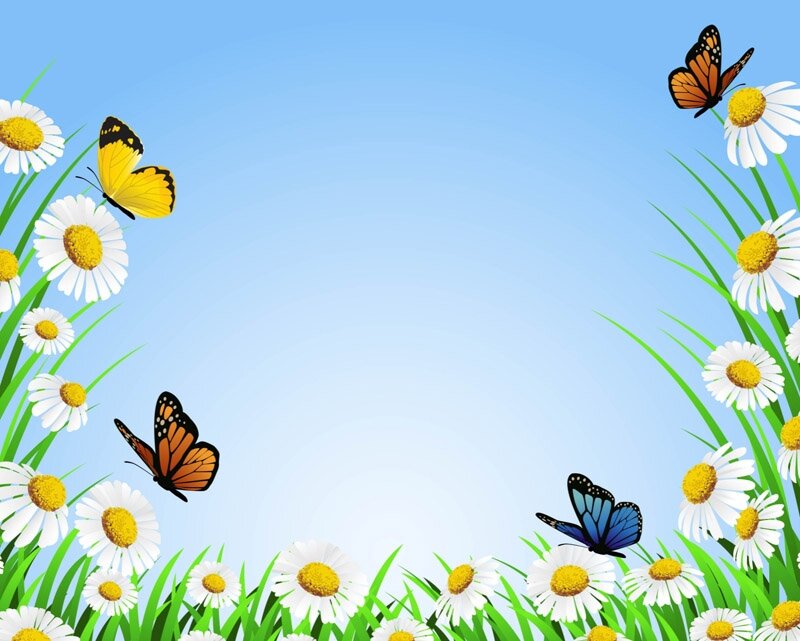 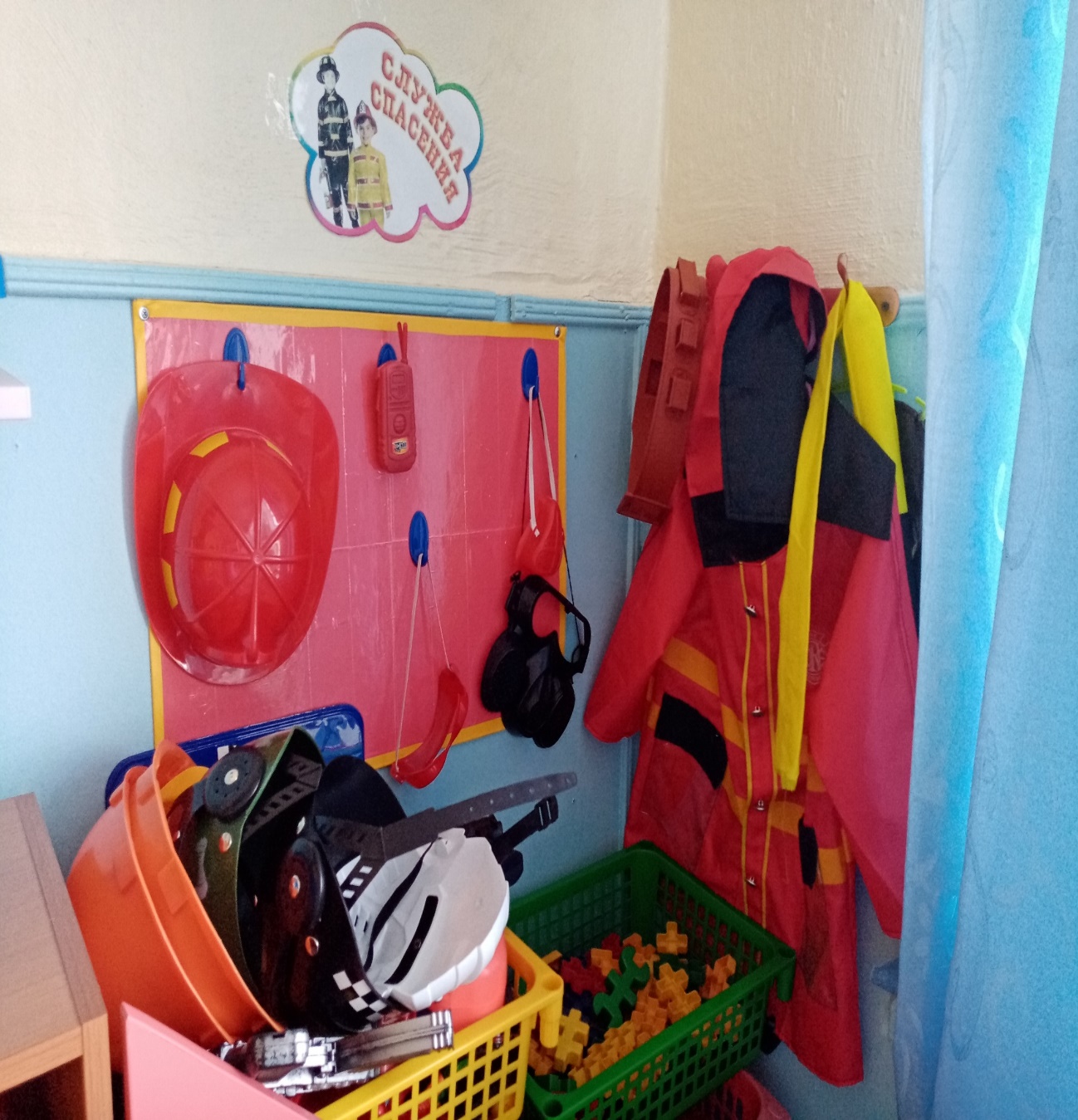 Наши мальчики сильны, 
Остроумны, веселы!
Очень любят поиграть 
На машинах погонять…
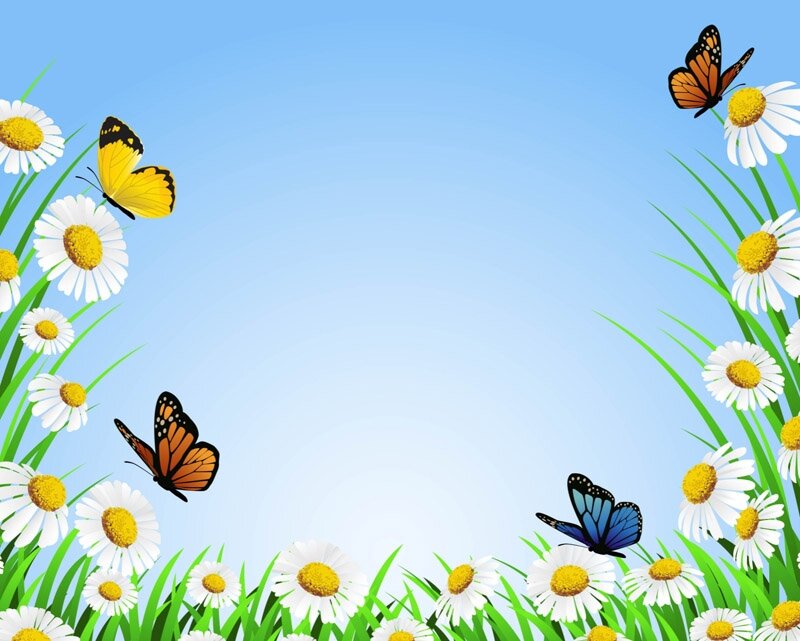 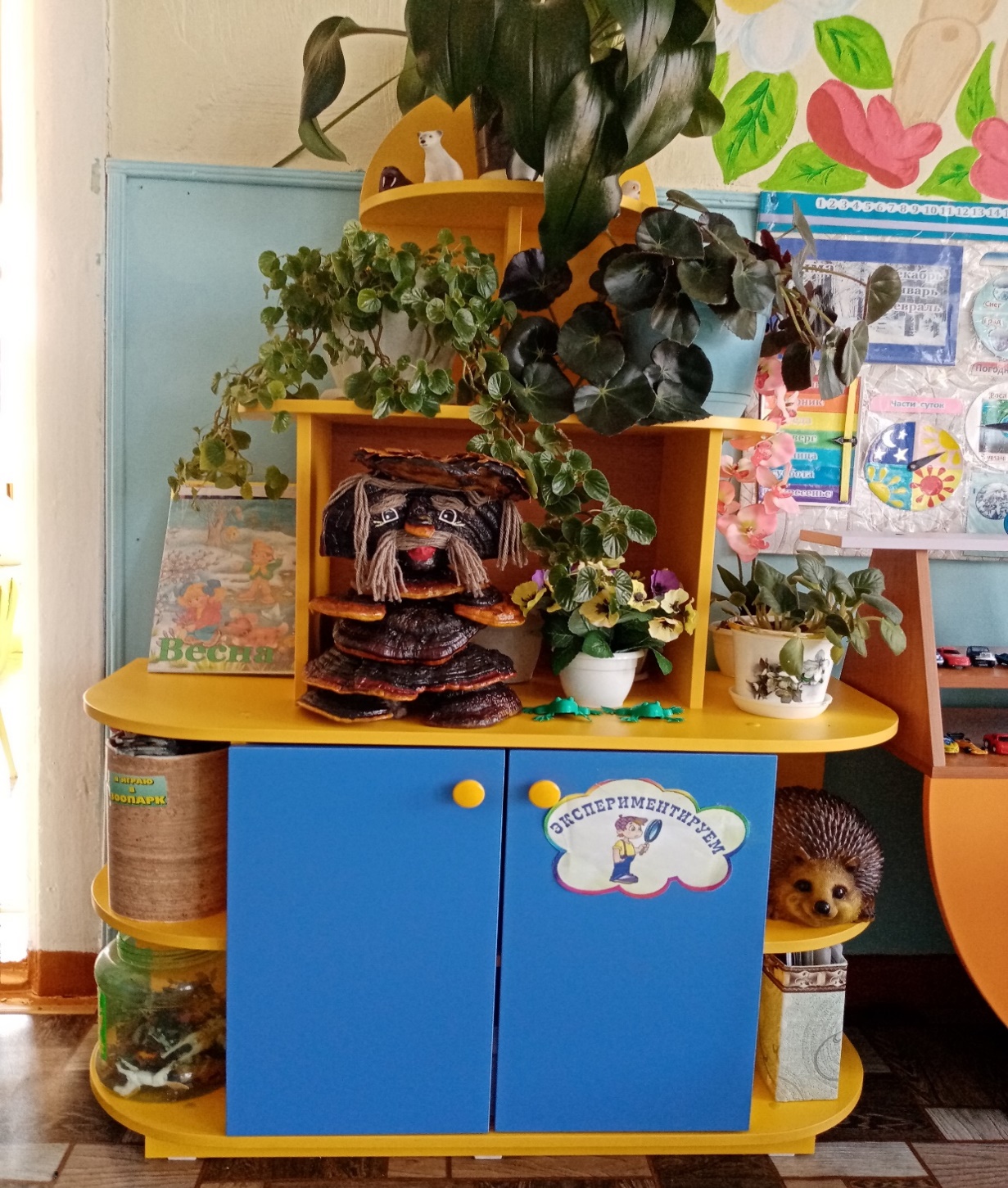 Это все – эксперименты – 
Интересные моменты!
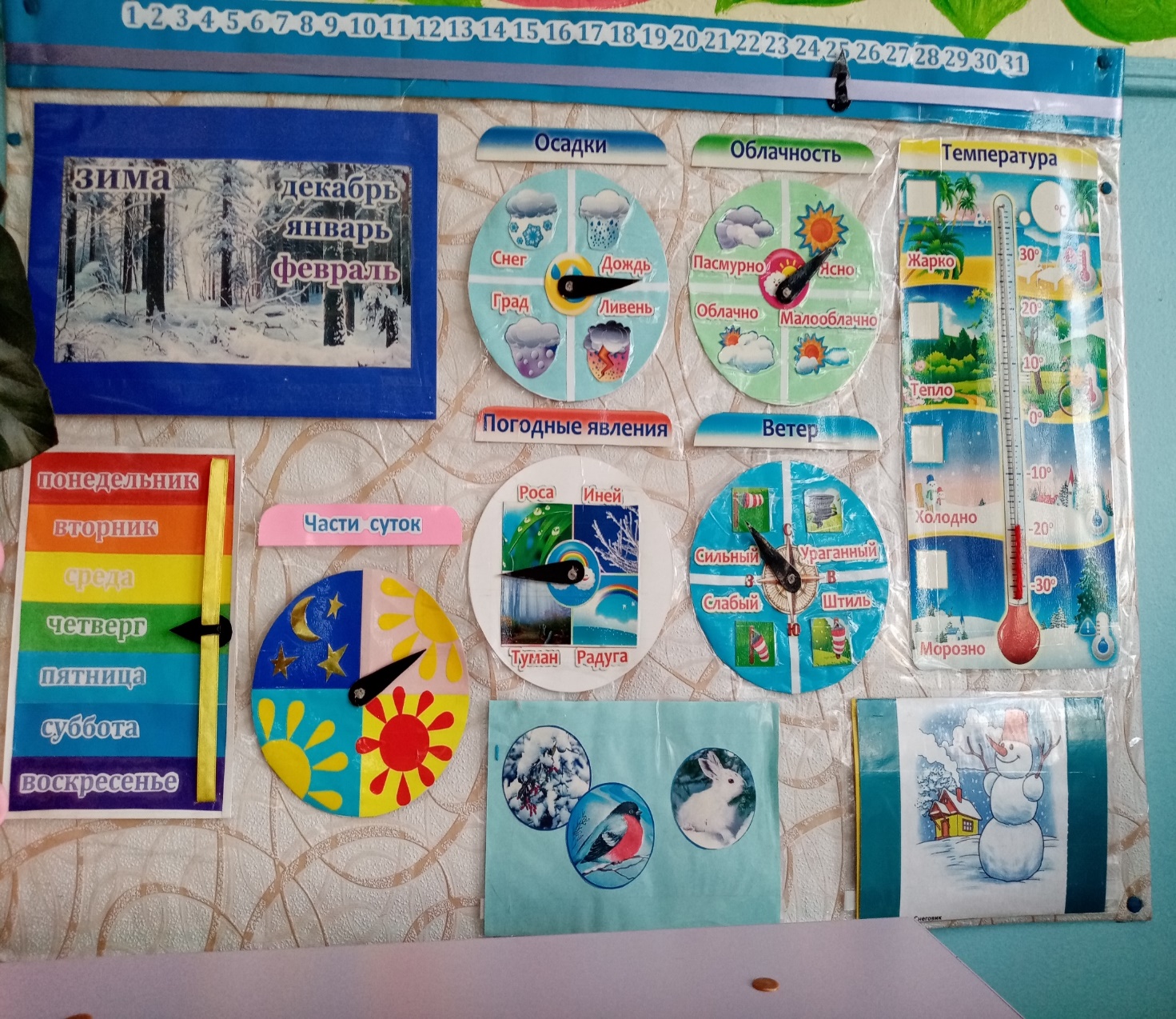 В уголке природы -  красивые цветы
И в любое время года 
Они источник красоты!
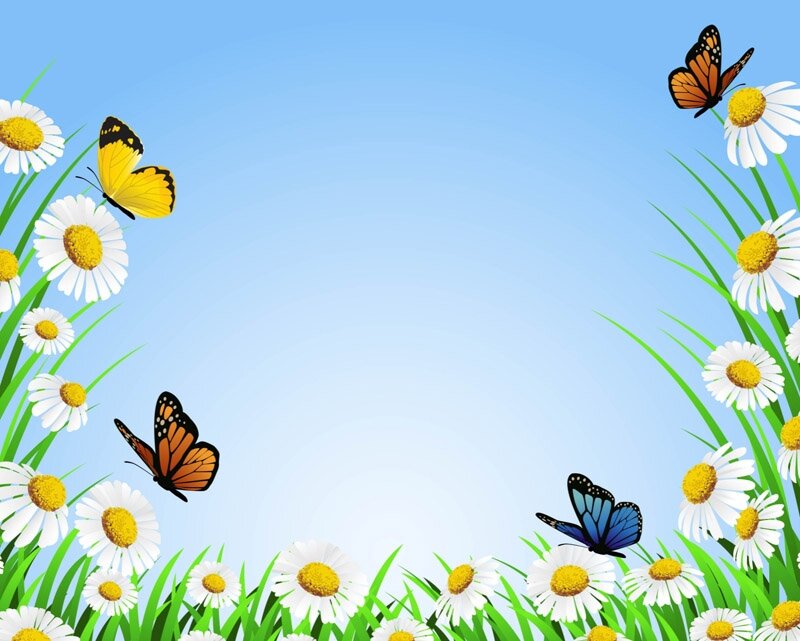 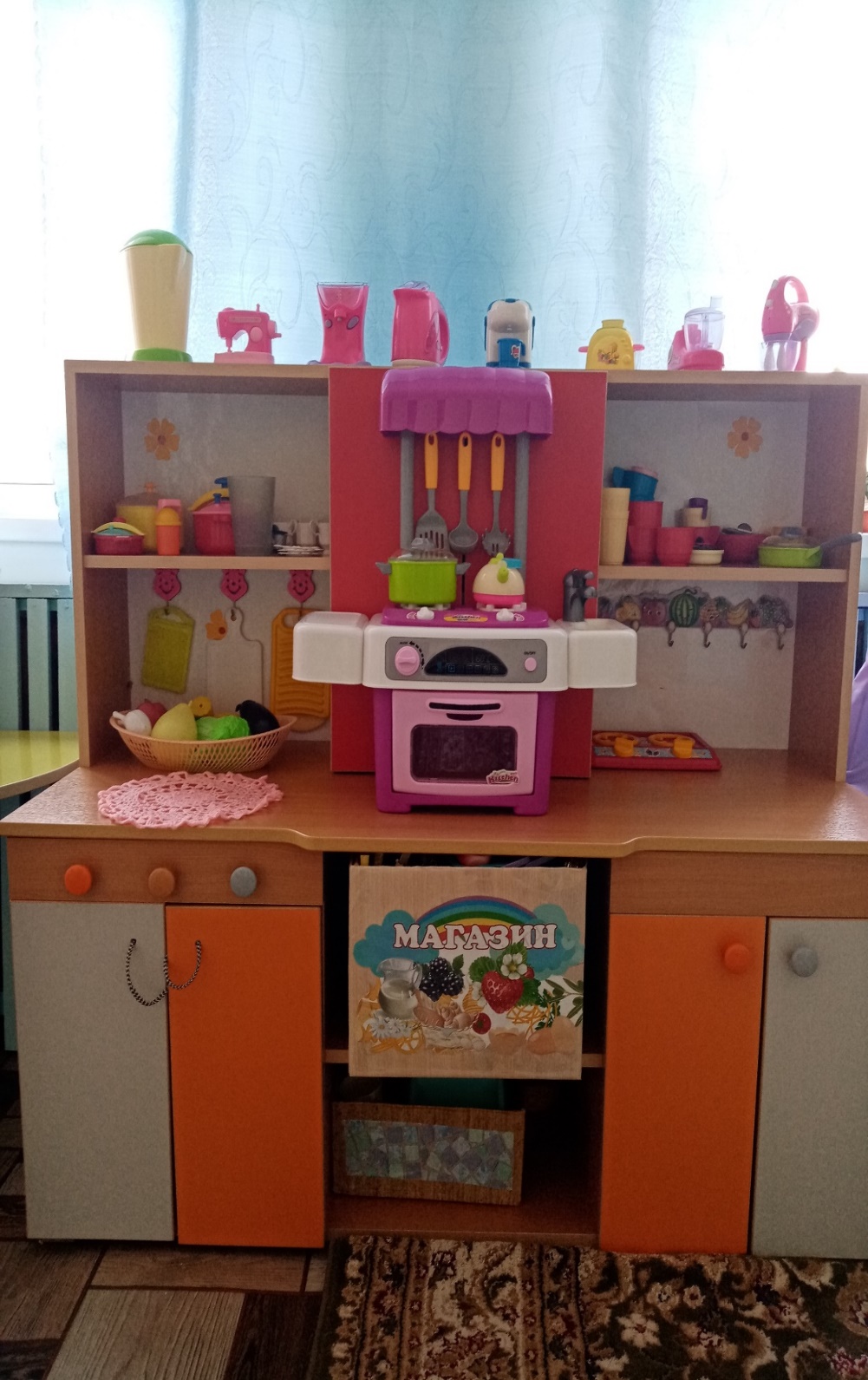 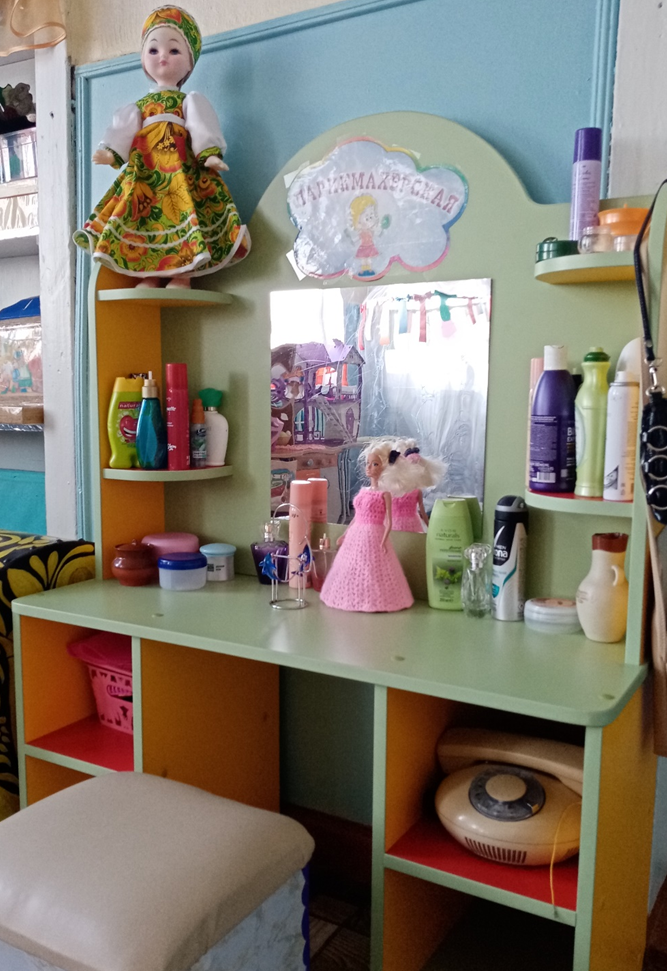 Куклы, бантики ,коляски, 
Сумочки, посуда…
Тут девчонок государство
И порядок всюду.
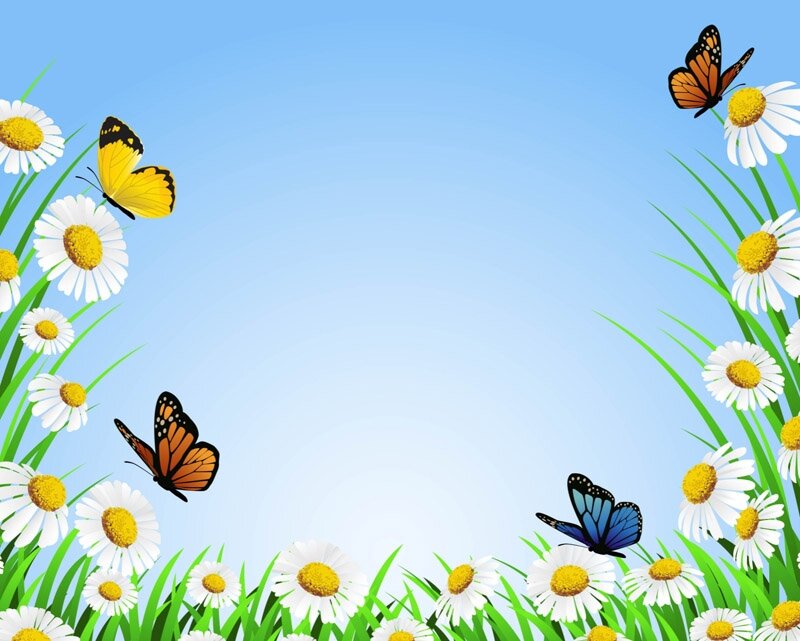 Дружно с куклою вдвоем
В доме кукольном живем. 
Кухня есть и даже ванна
И в гостиной два дивана. 
Здесь сегодня целый день 
Принимаем мы гостей.
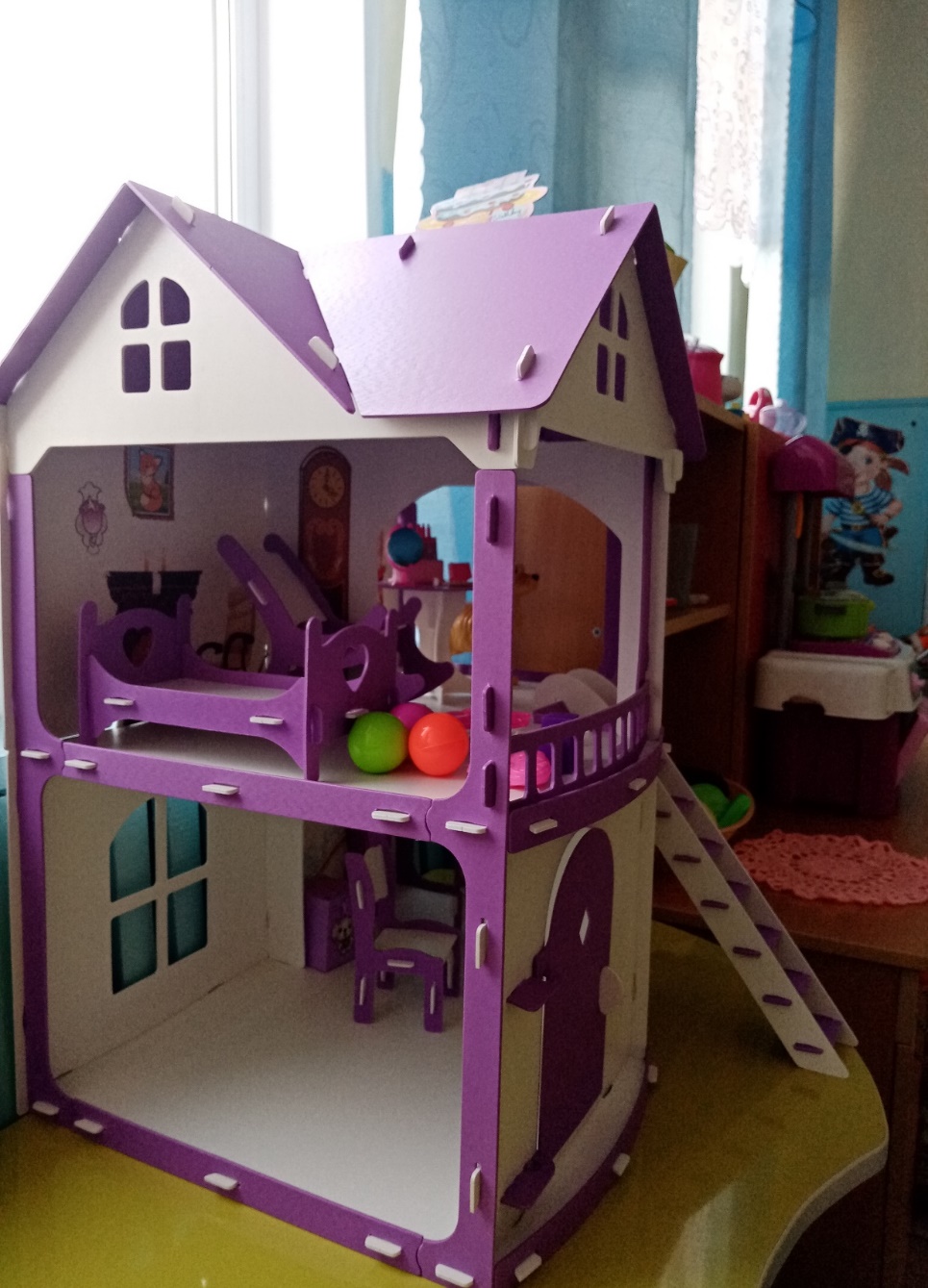 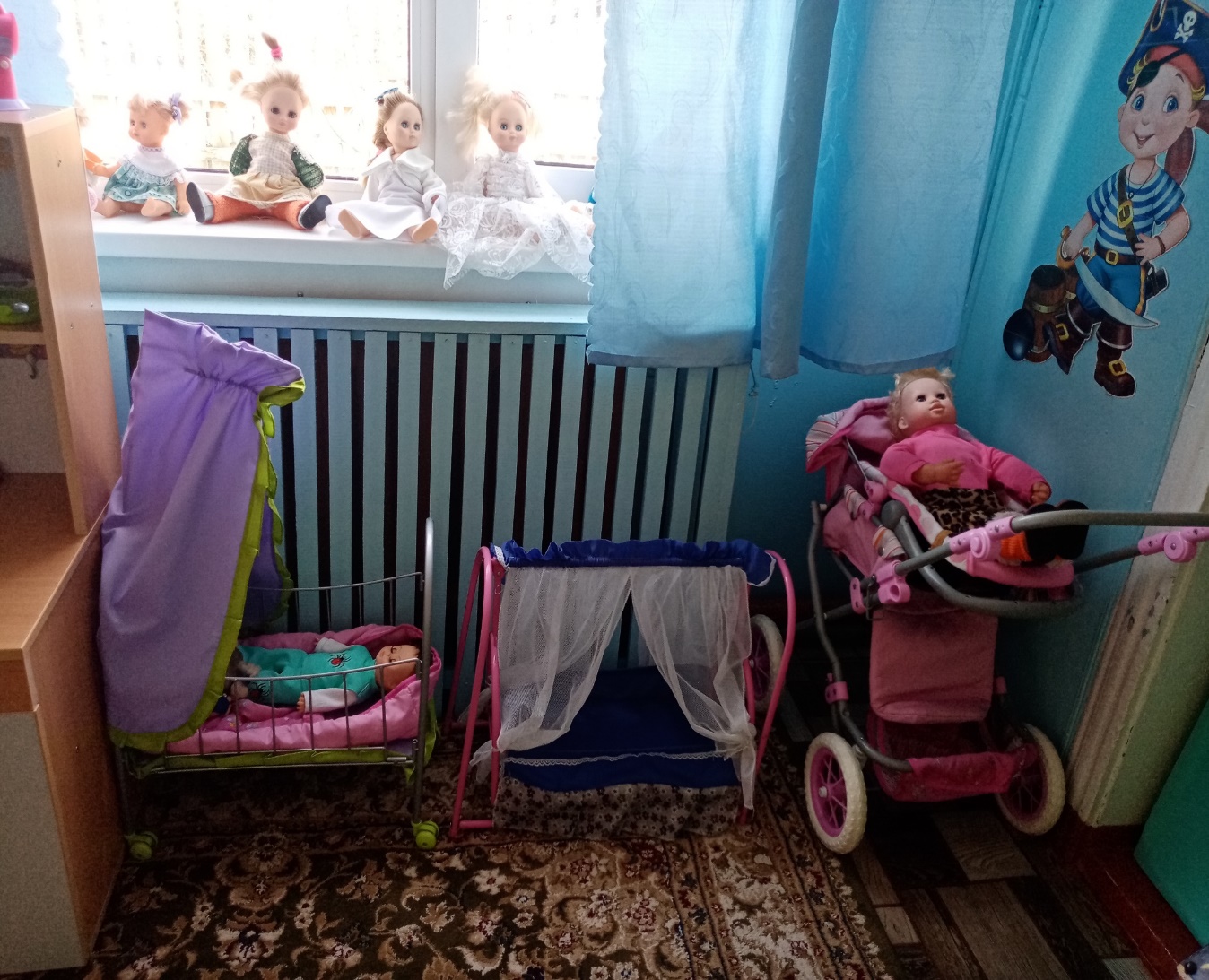 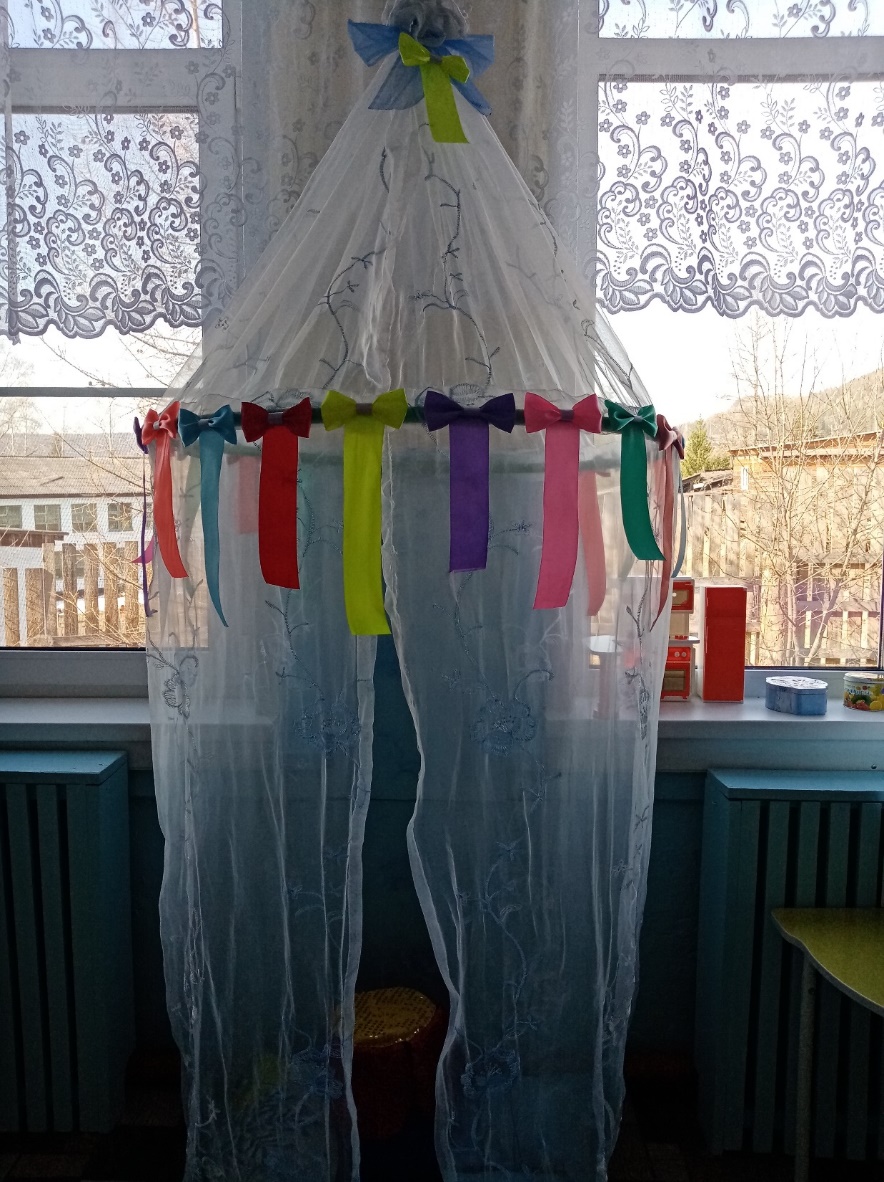 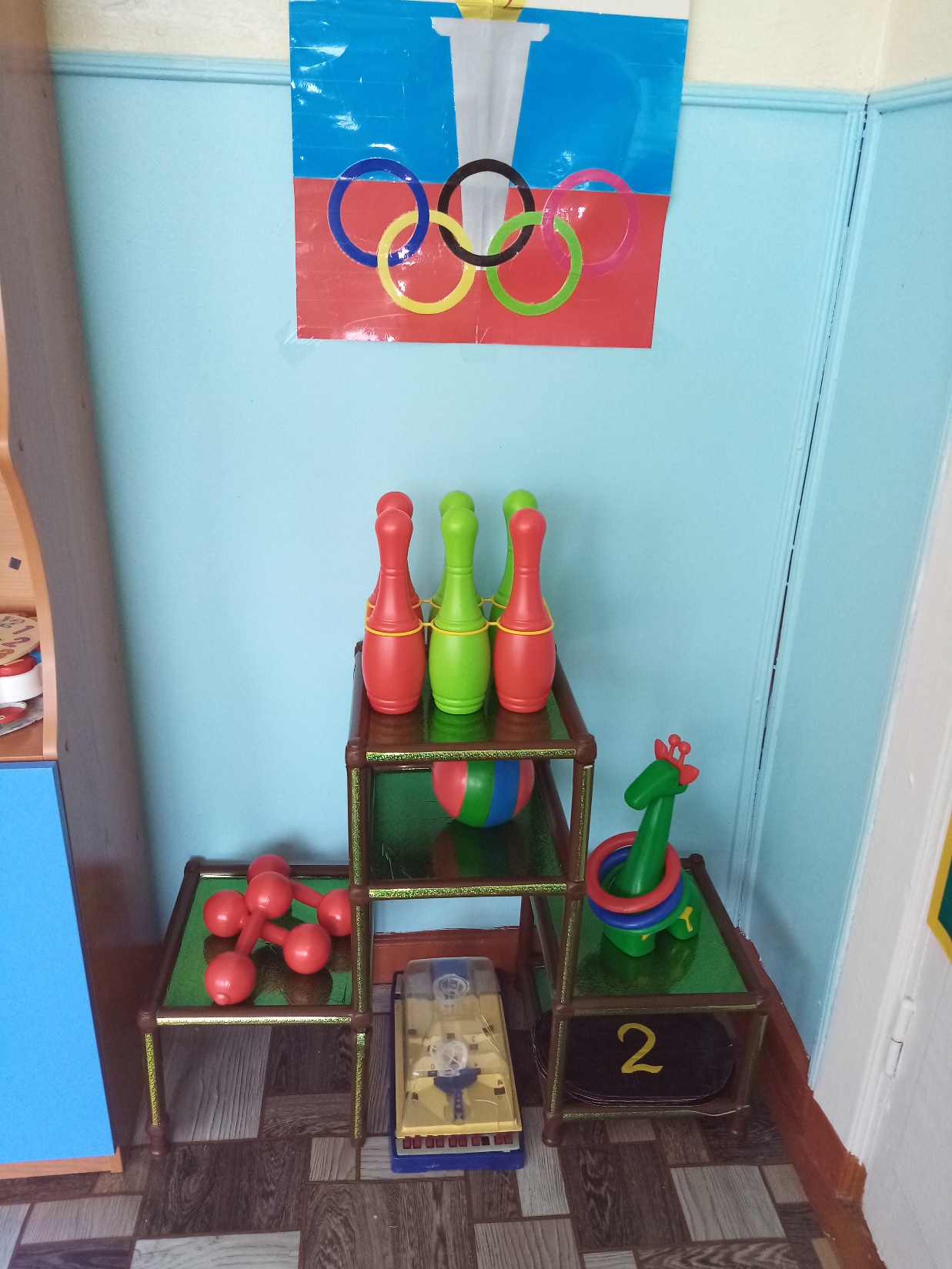 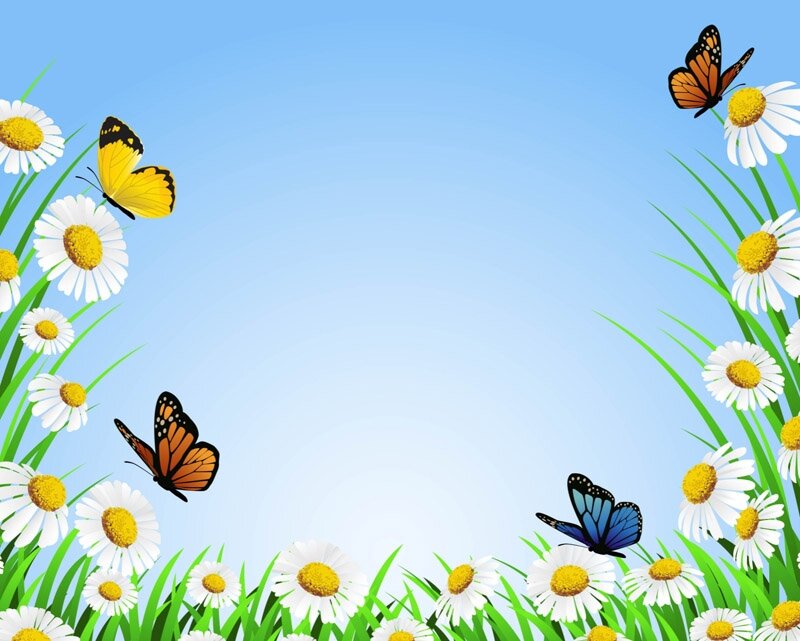 Здоровье свыше нам дано
Учись, малыш, беречь его!
Это наш – уголок уединения.
Здесь можно в тишине побыть.
Исчезнут все твои волнения.
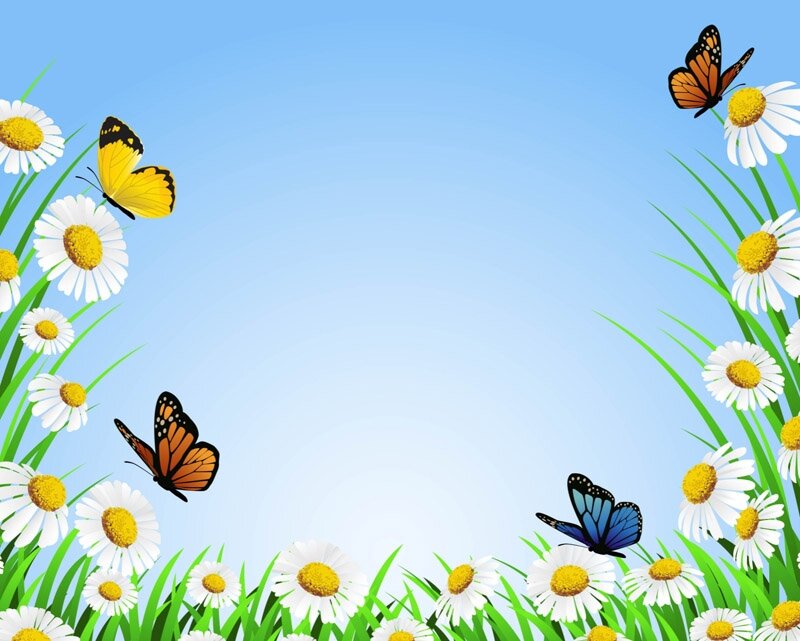 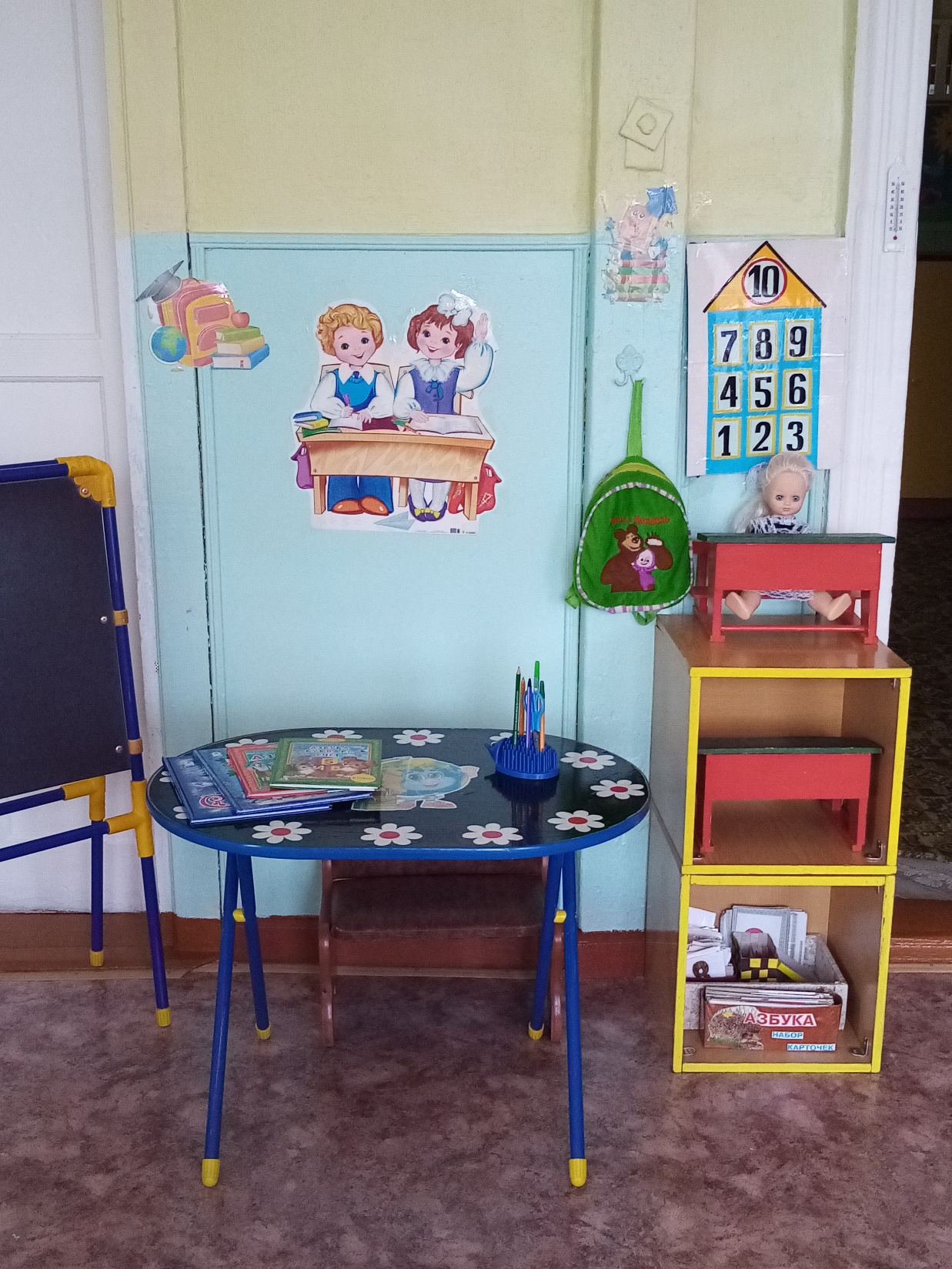 Здесь мы будем заниматься,
Не играть, не баловаться.
Будем азбуку учить
Звуки точно говорить…